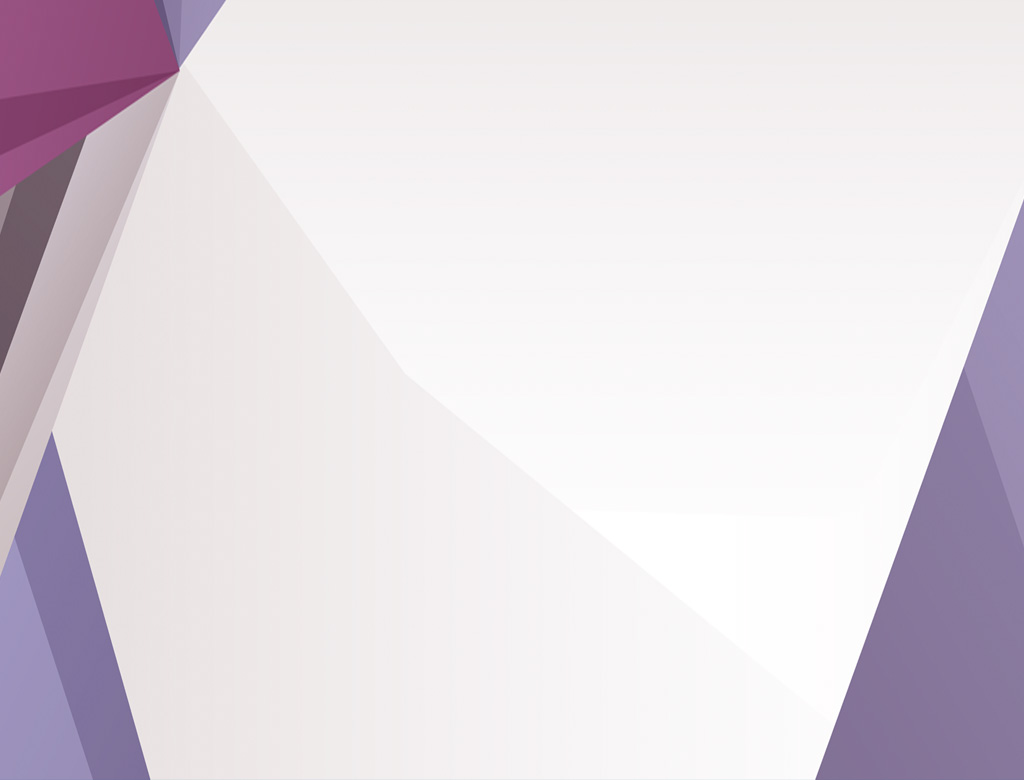 Найдите связь между картинками.
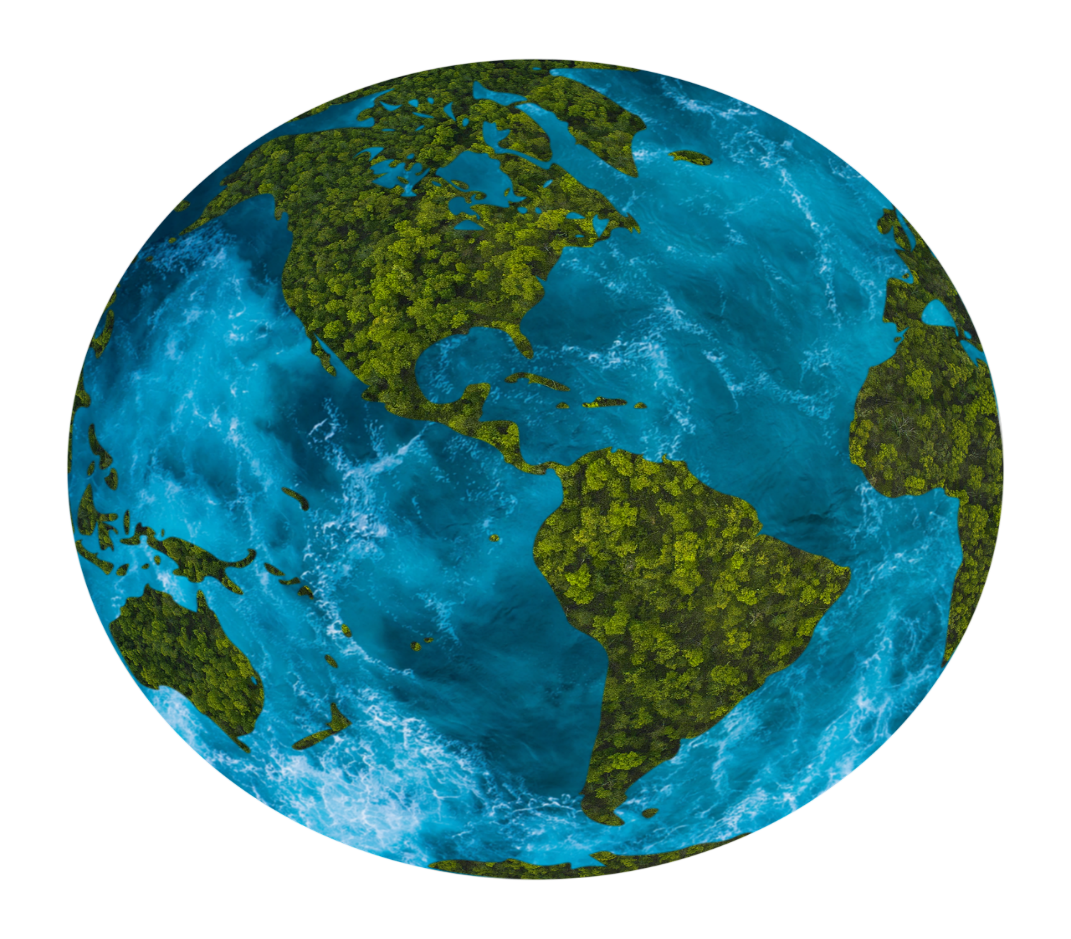 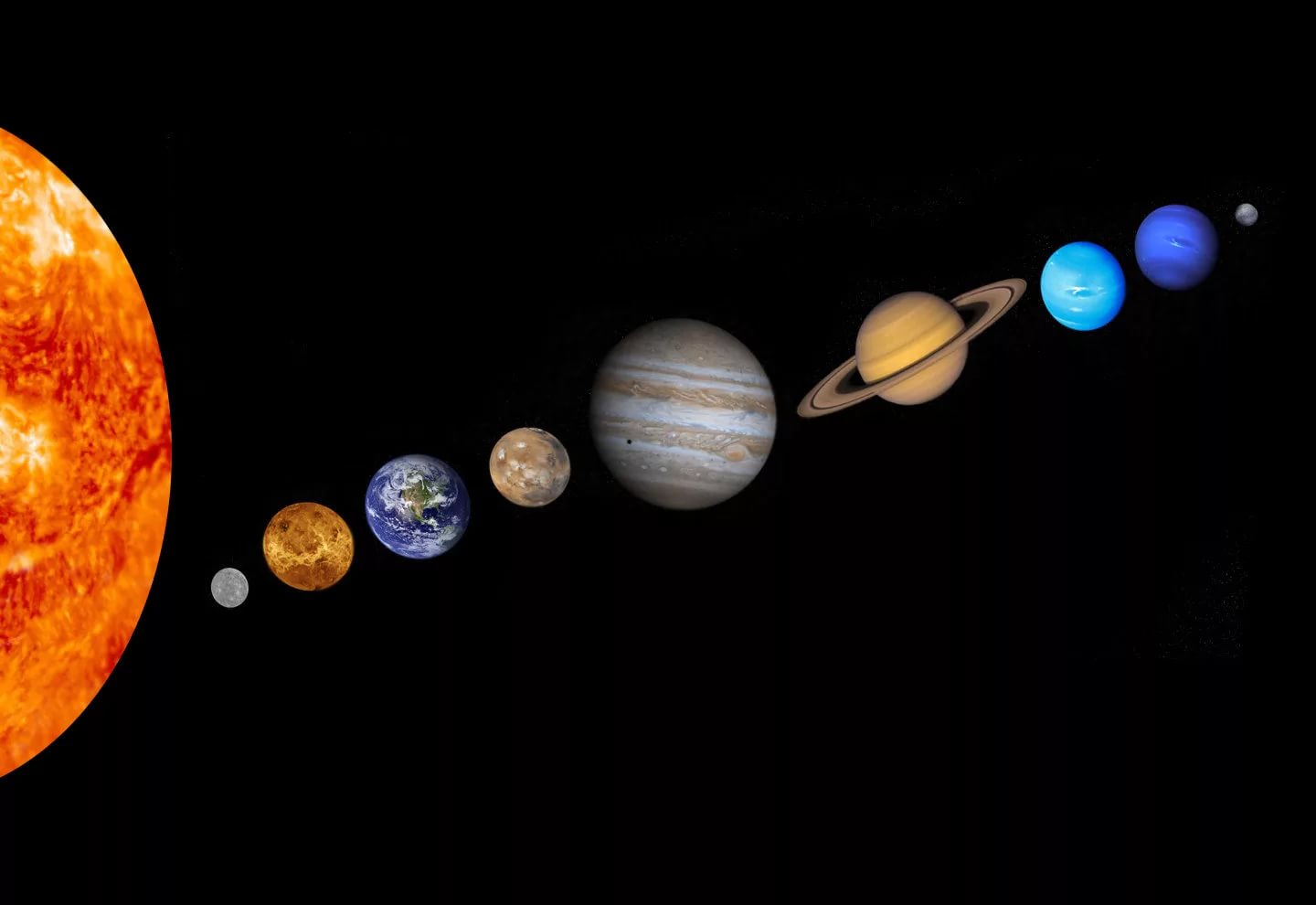 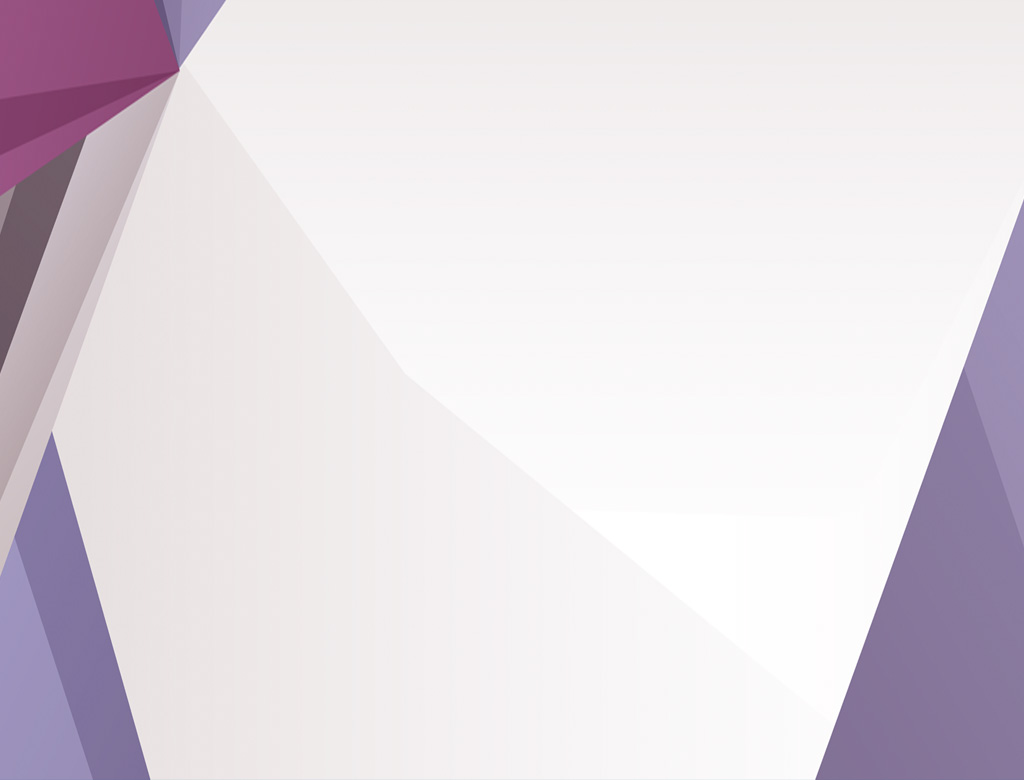 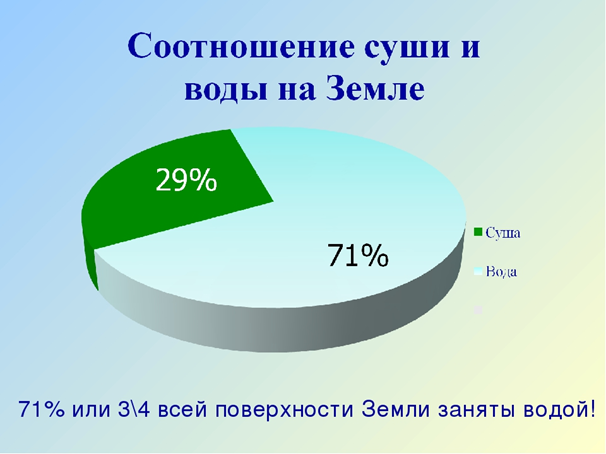 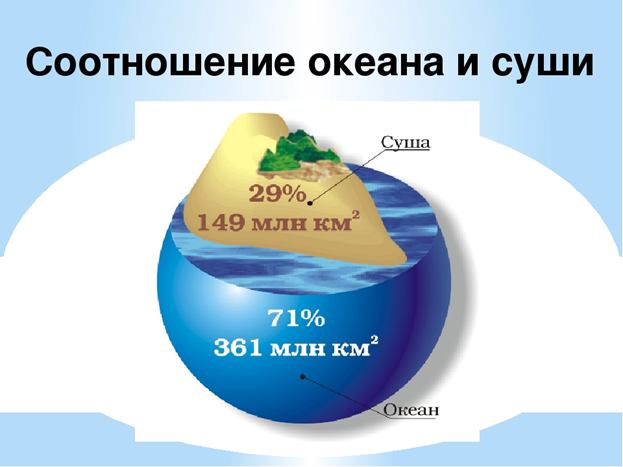 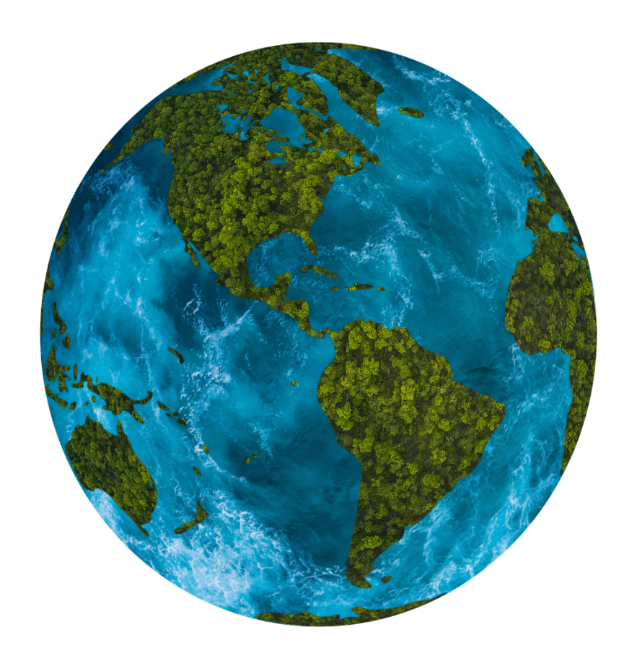 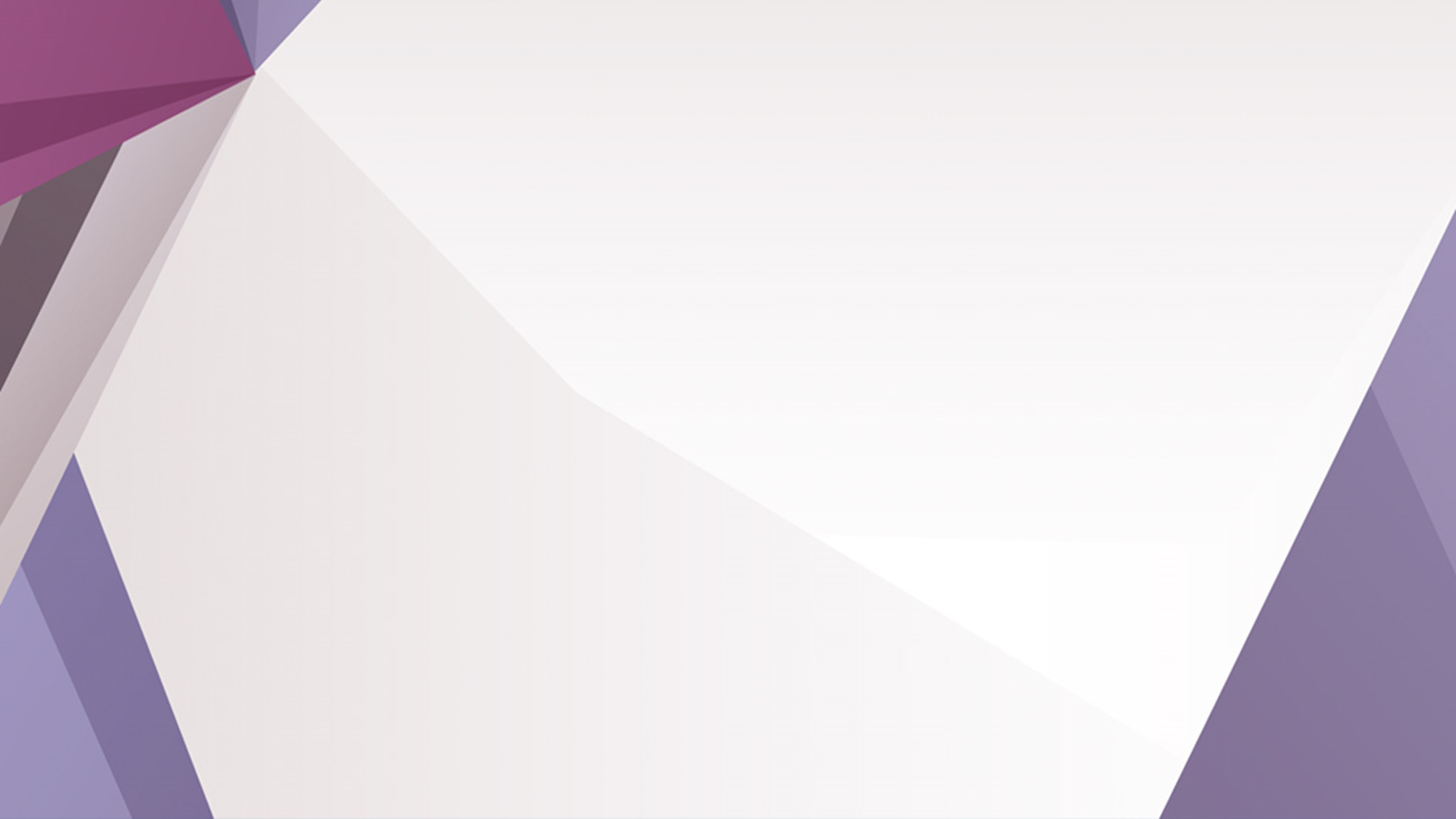 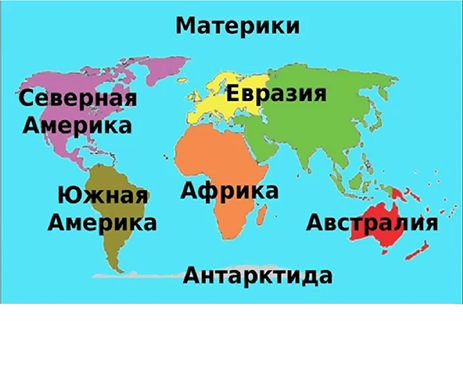 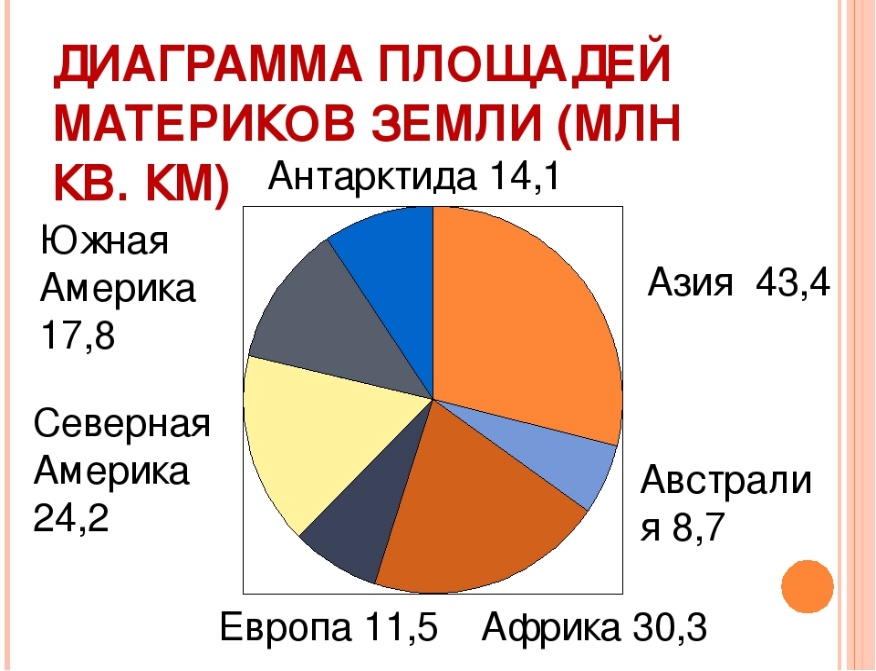 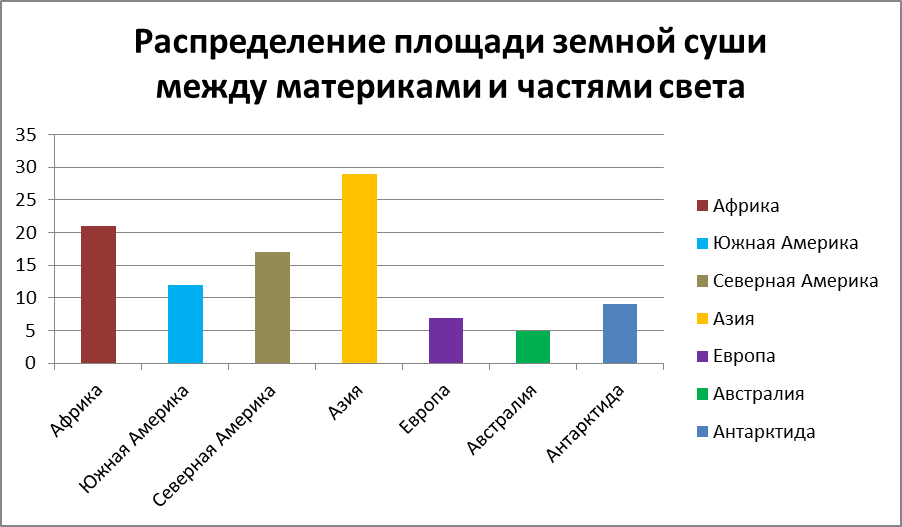 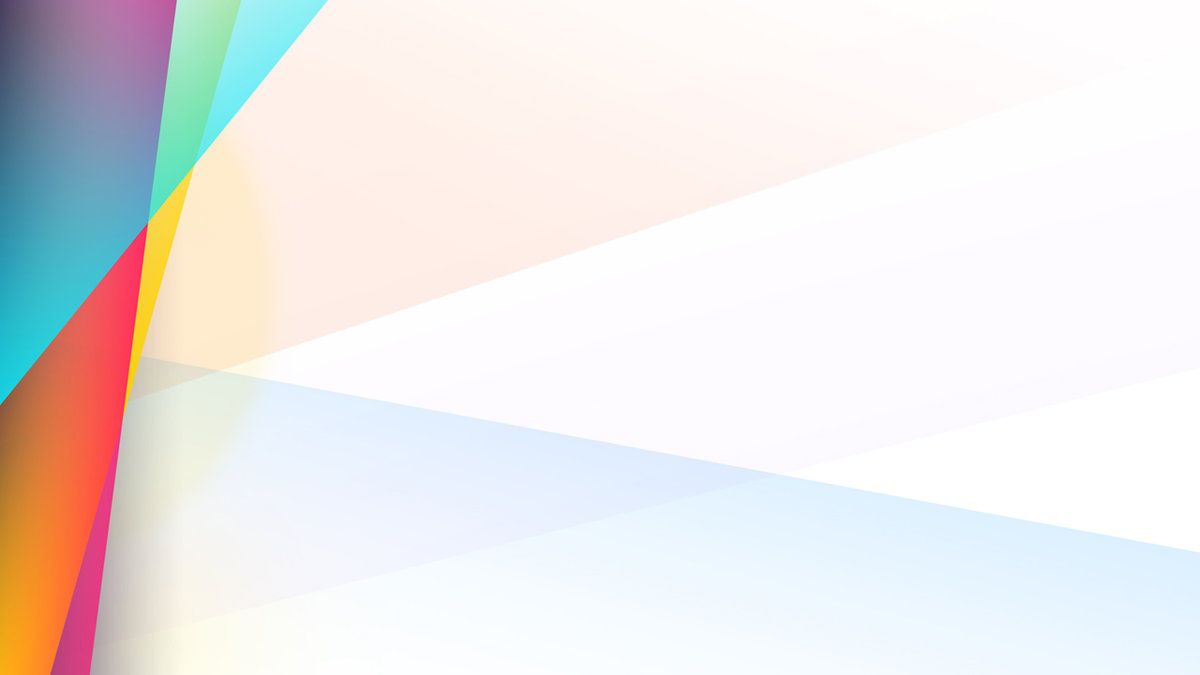 Диаграмма.Круговые и столбчатые диаграммы
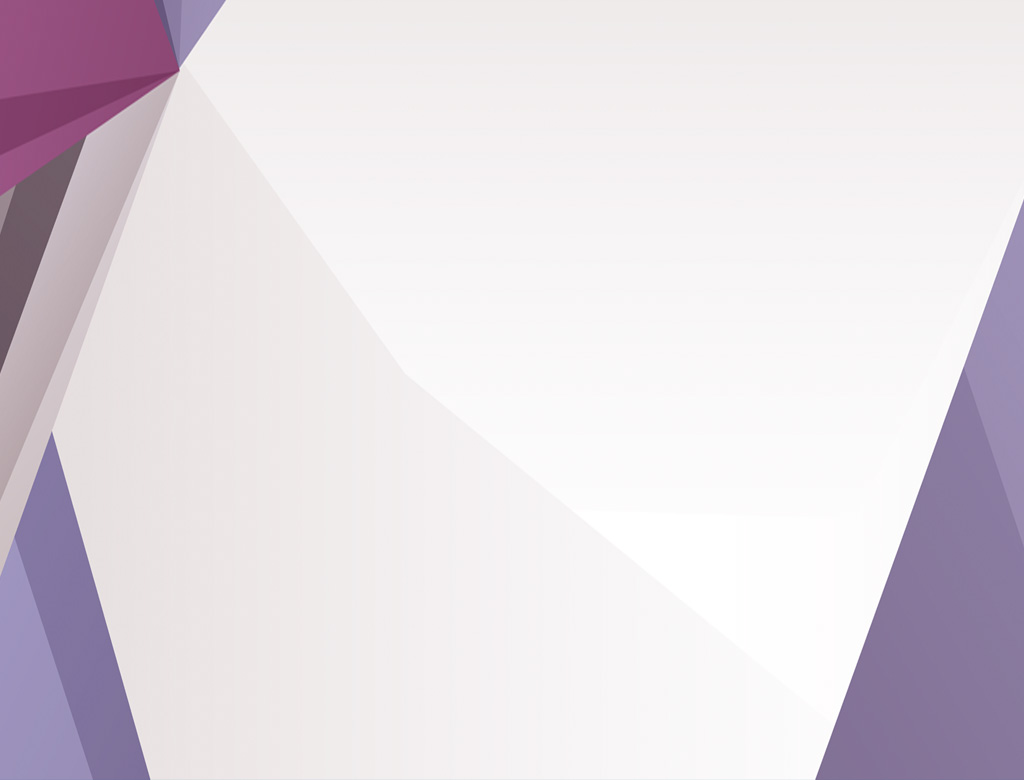 Диаграмма - это графическое изображение, наглядно показывающее соотношение каких-либо величин.
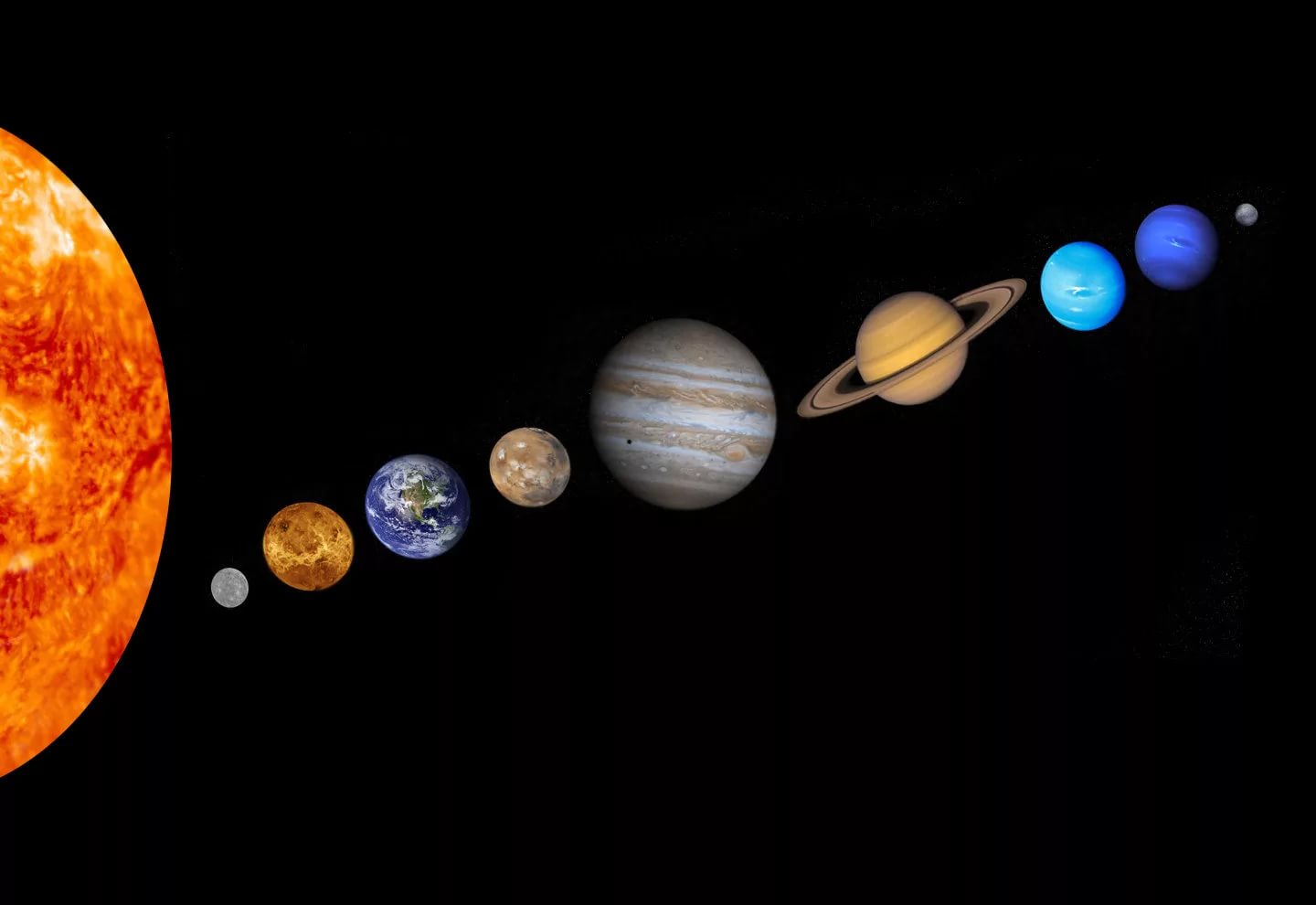 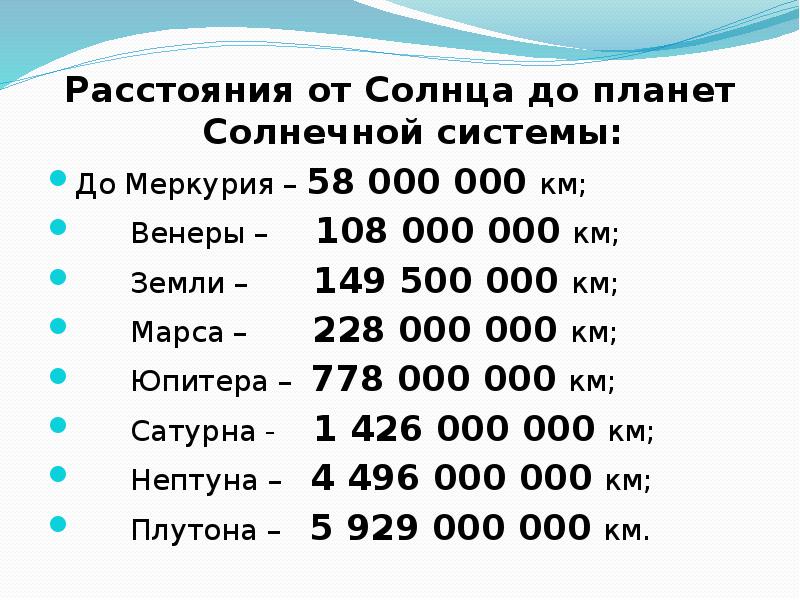 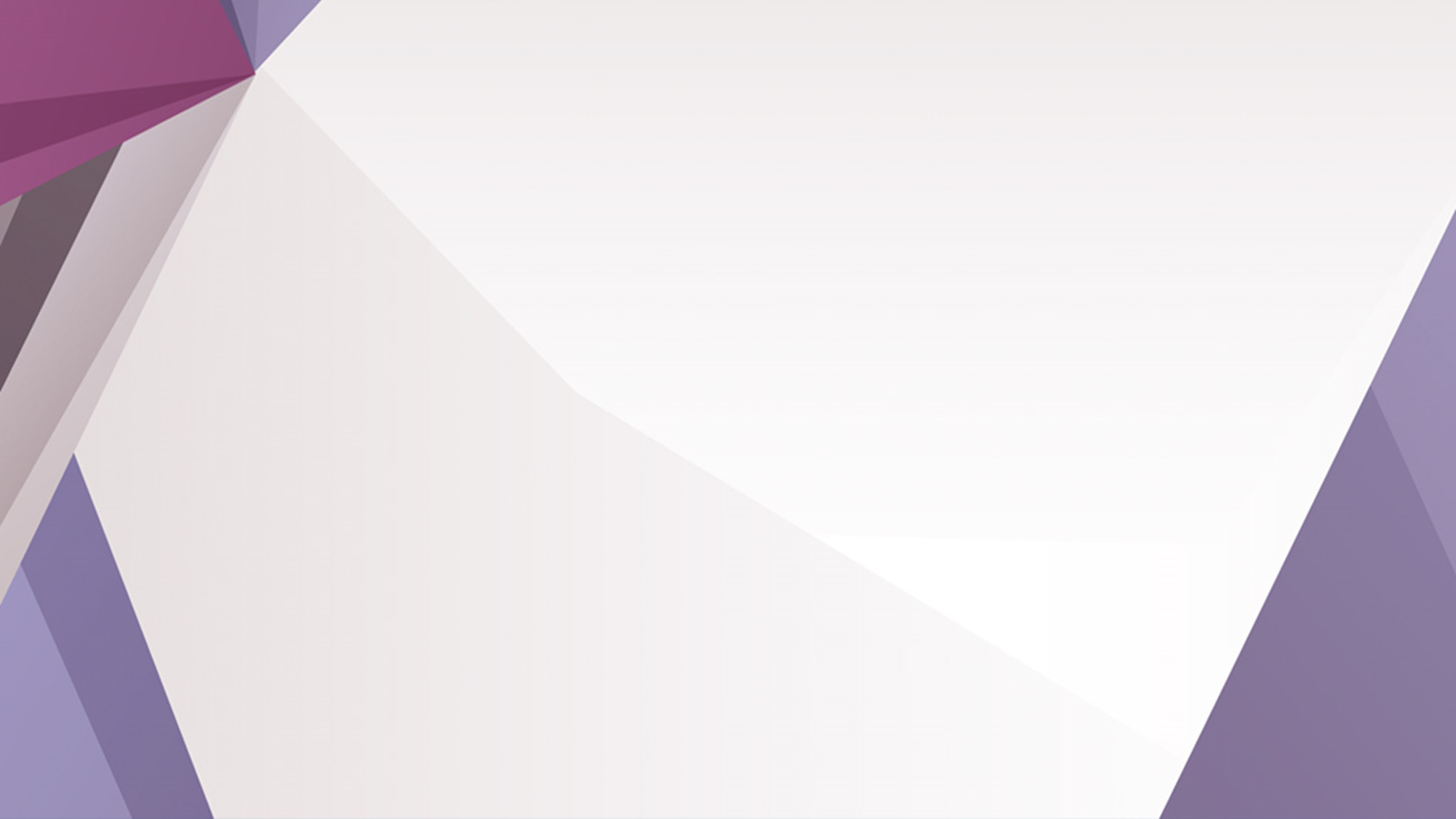 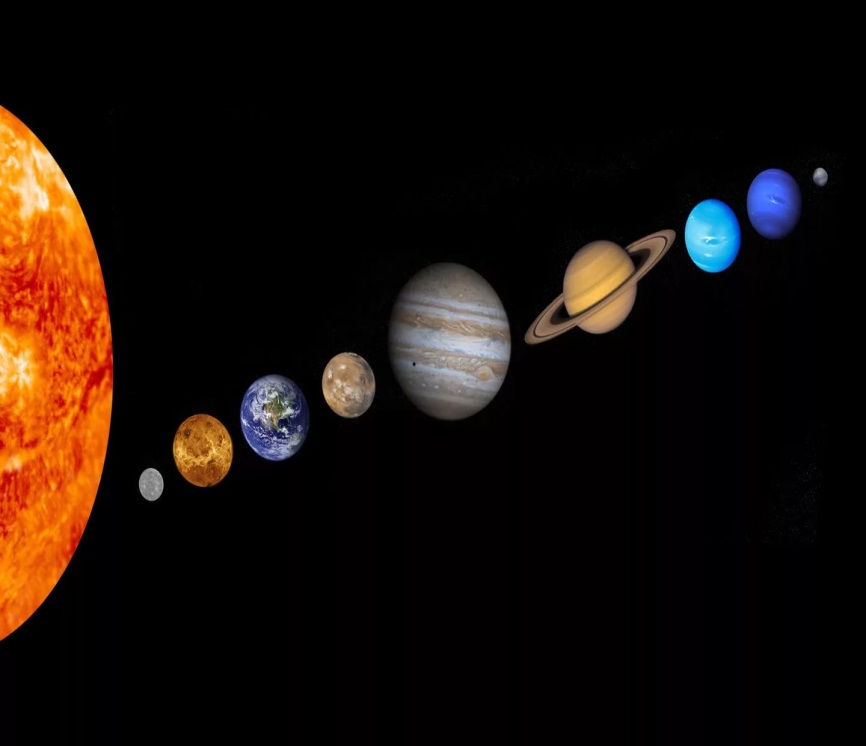 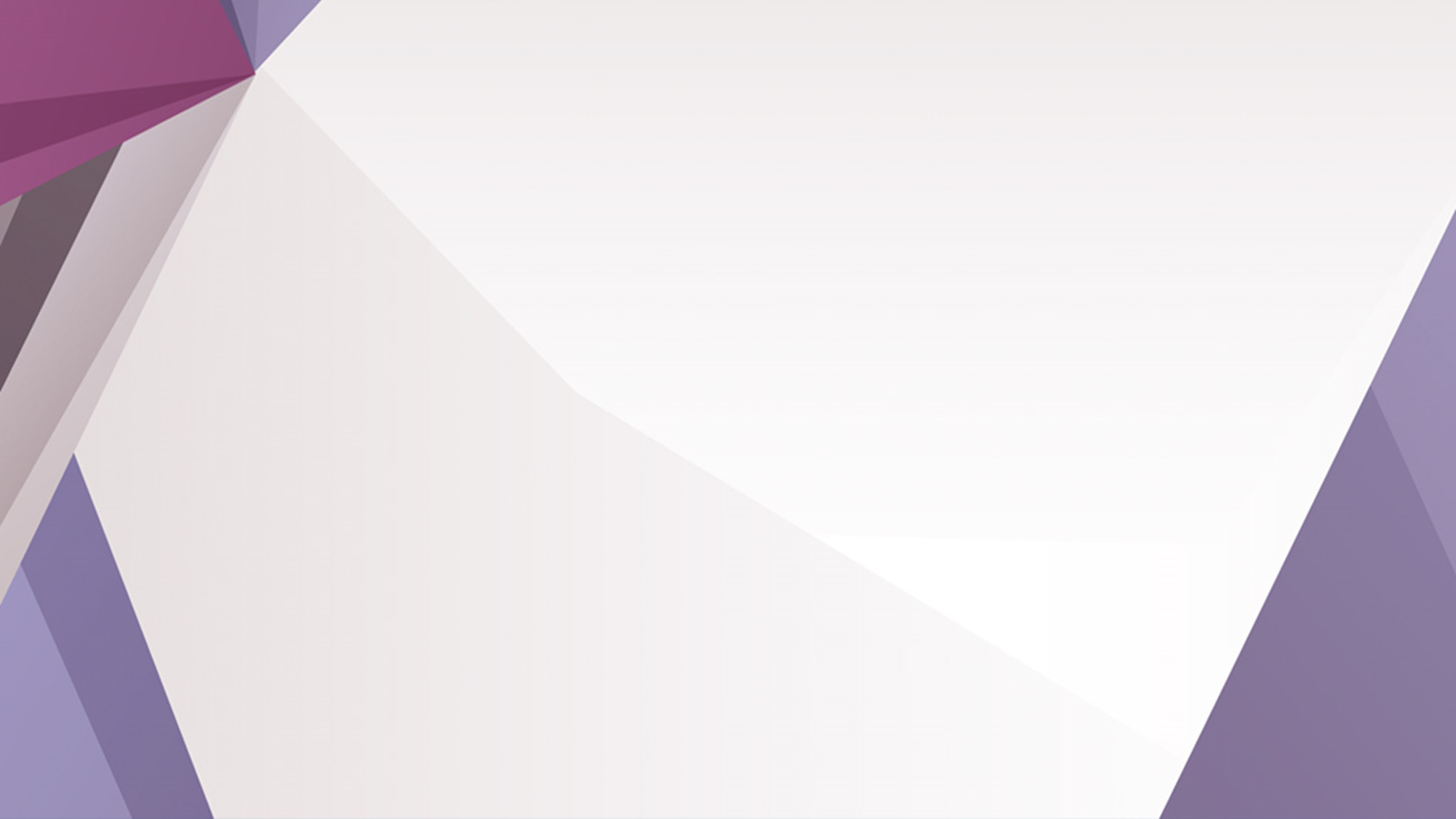 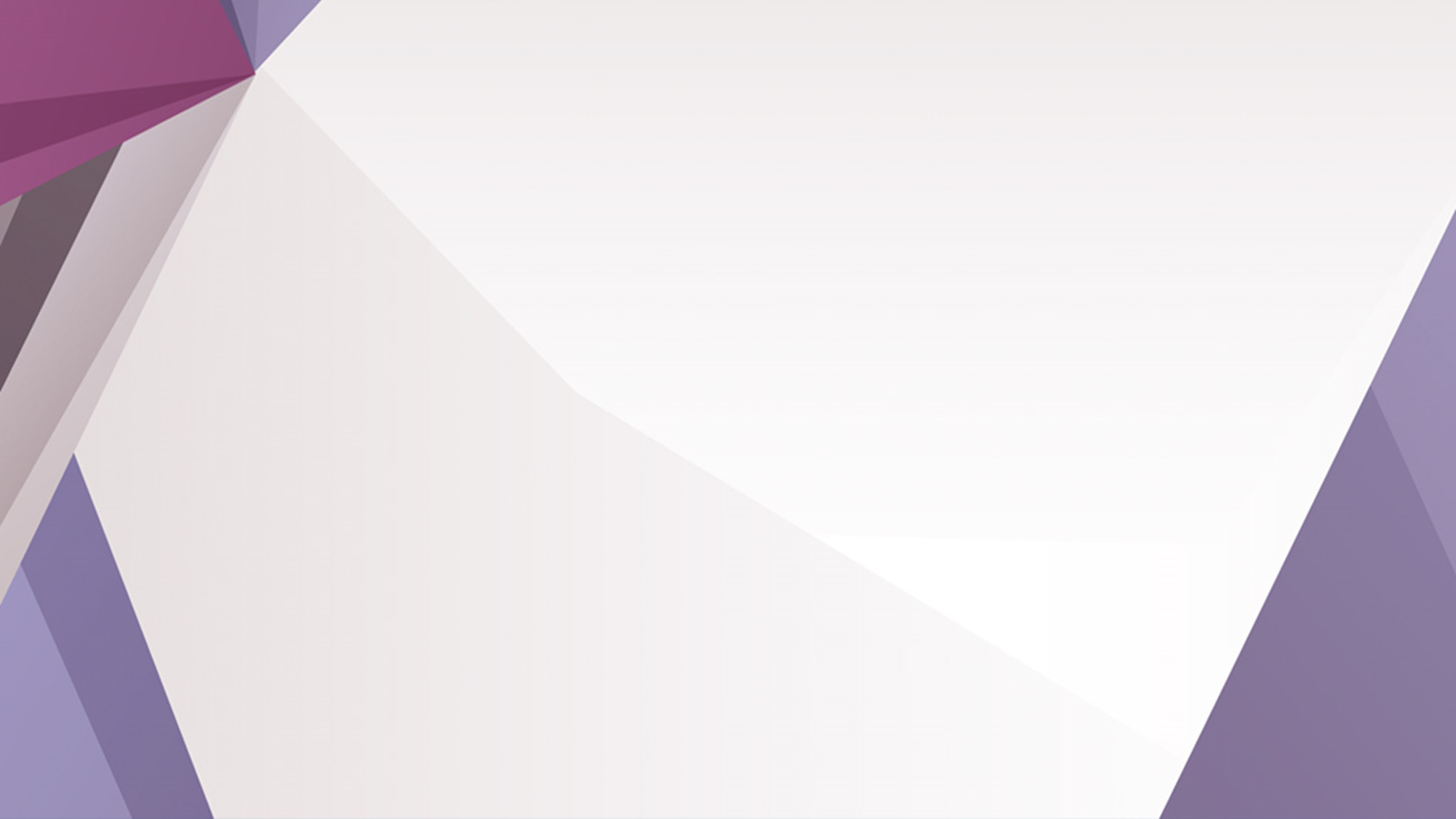 диаграмма
Столбчатая 
(гистограмма)
Круговая
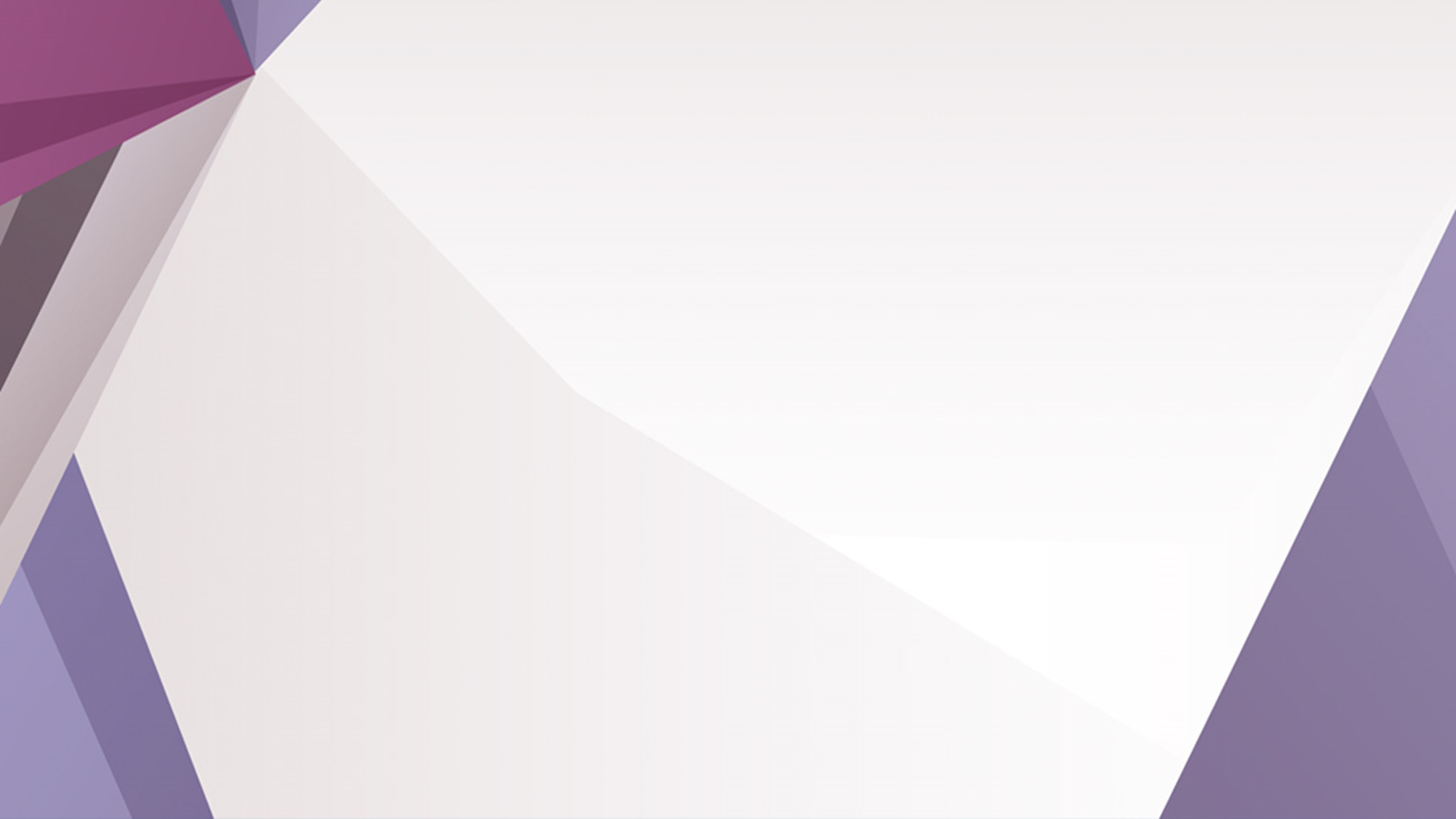 Постройте  диаграмму
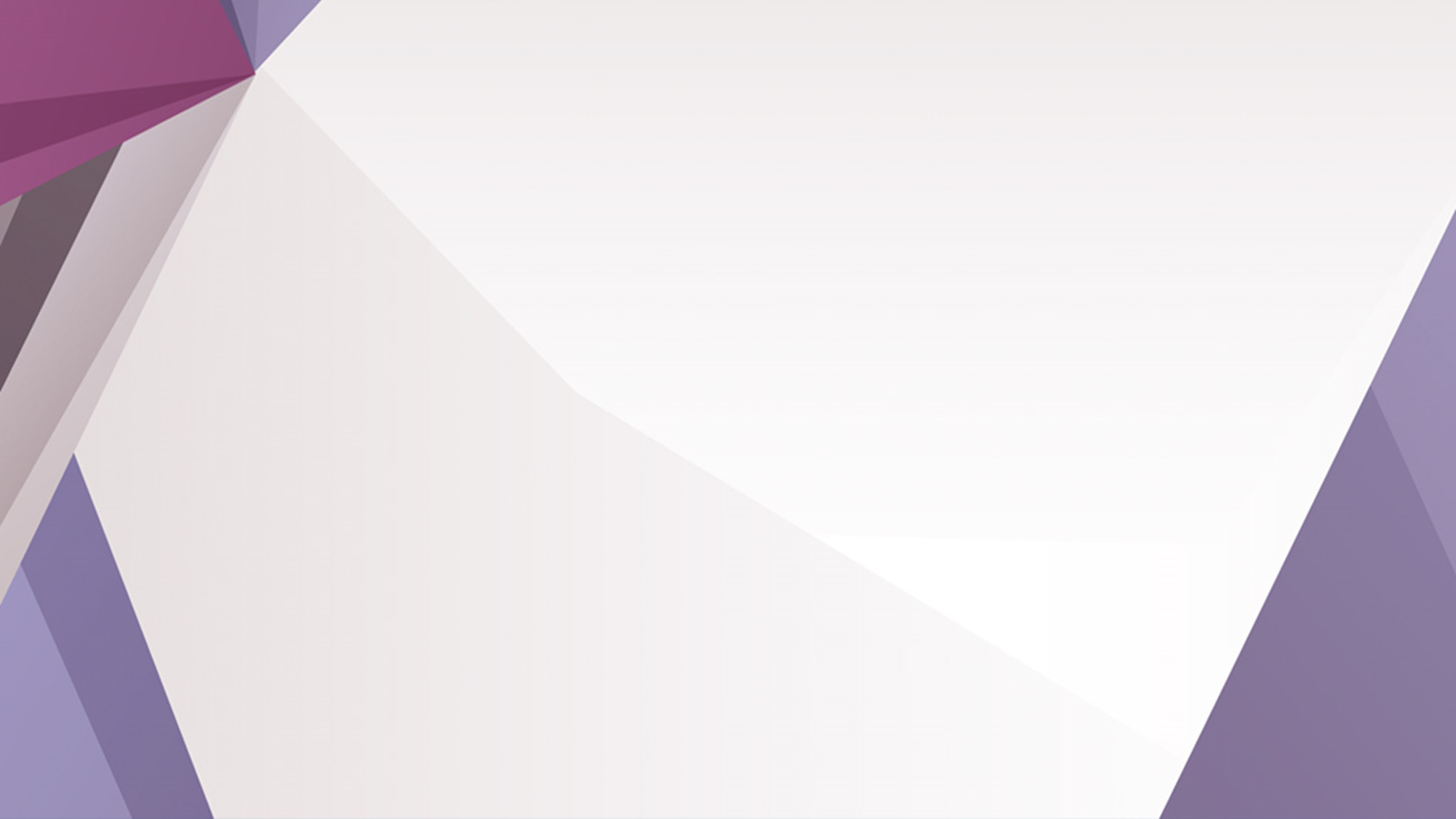 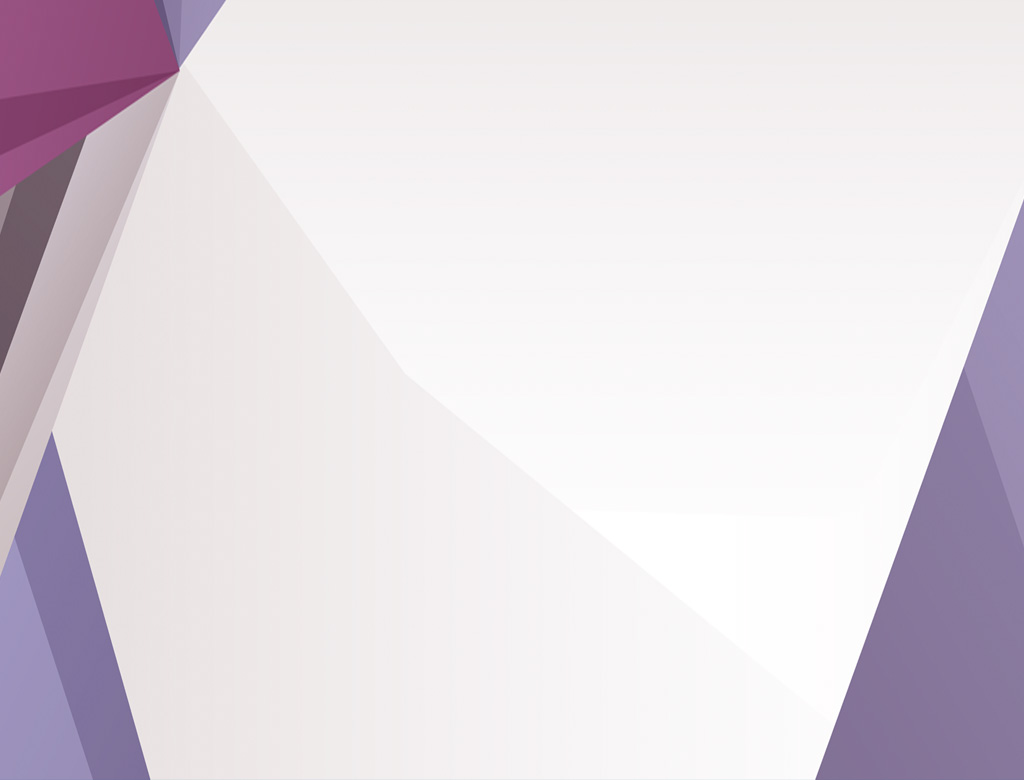 Восстановите данные
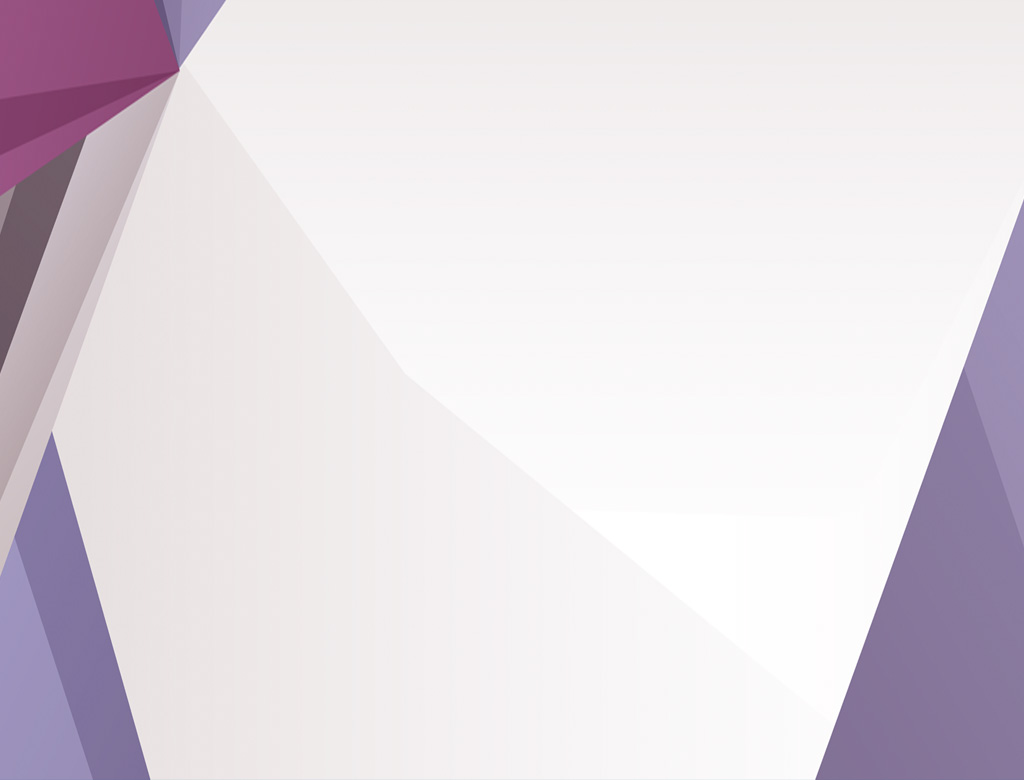 Расстояние от Солнца до планет
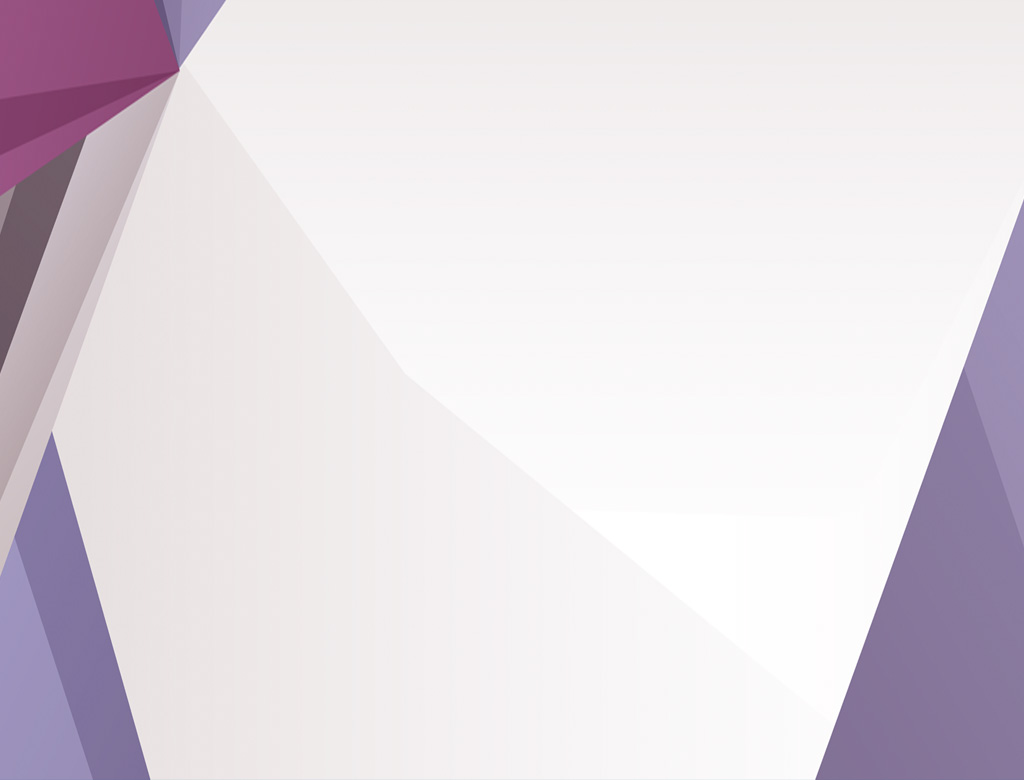 Домашнее задание
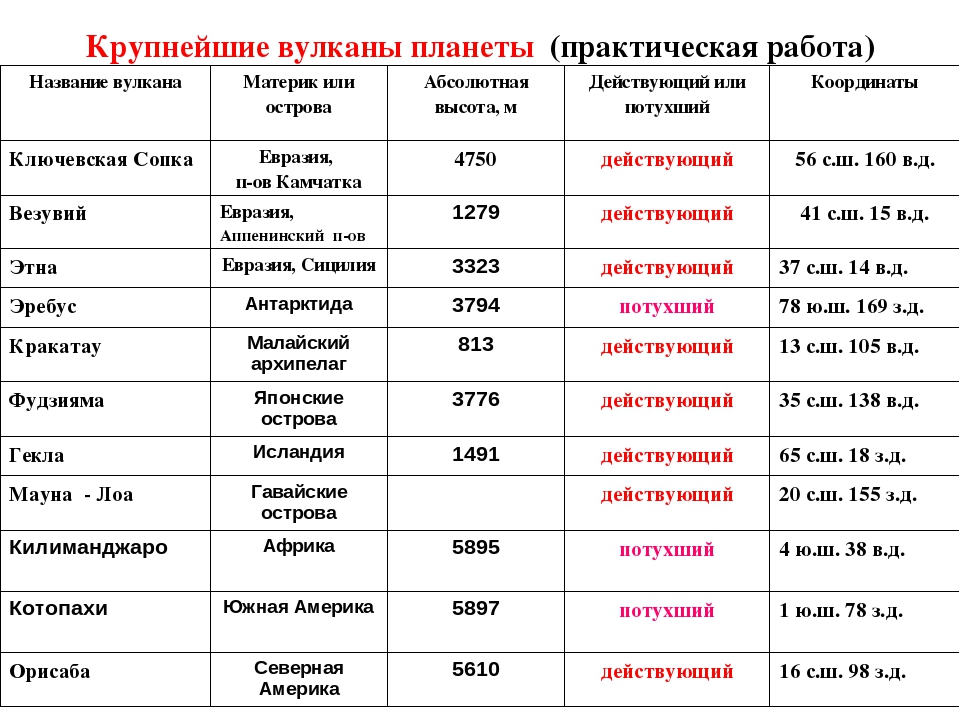 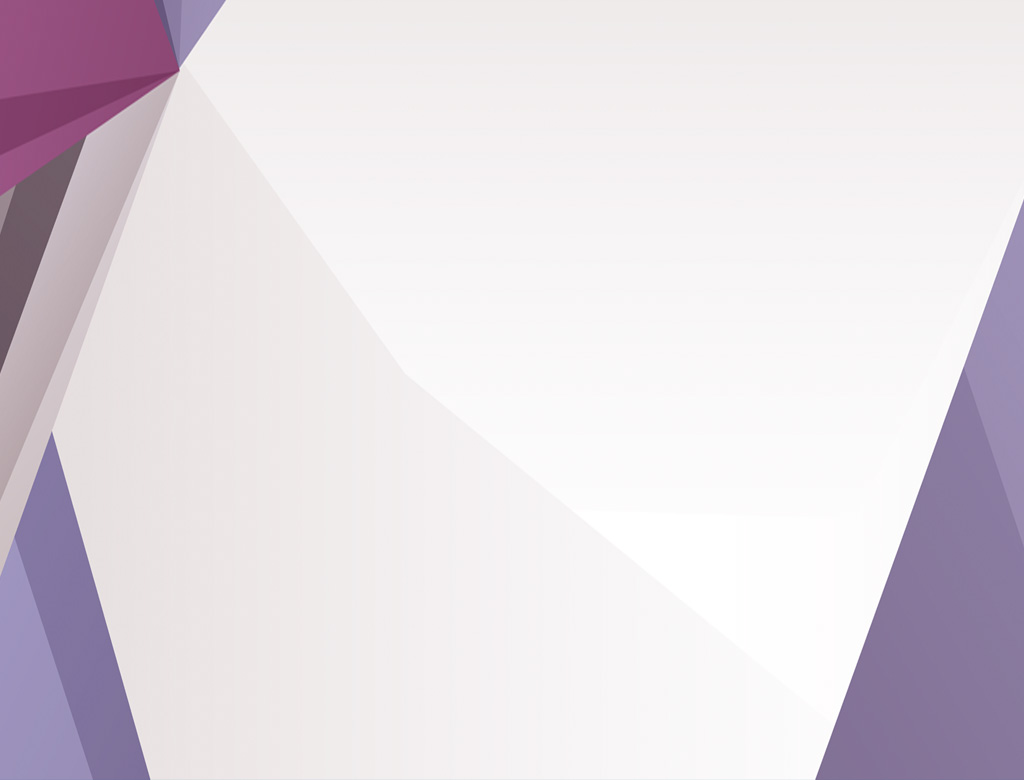 Спасибо за урок!